The Three Branches of Government
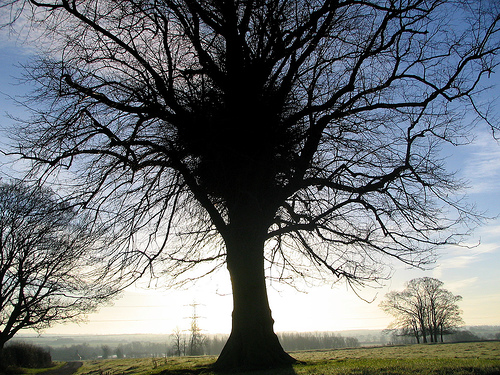 Peterastn, “tree in front of the sun” December  18, 2005 via flickr,  Creative Commons Attribute
What Are The Three Branches
Legislative Branch

Executive Branch

Judicial Branch
Separation of Powers
Each branch is responsible for their job

No one gets too much power

Helps thing run smoothly
Legislative Branch
Article I of the Constitution

Has power to make laws

Sets apart funds for government
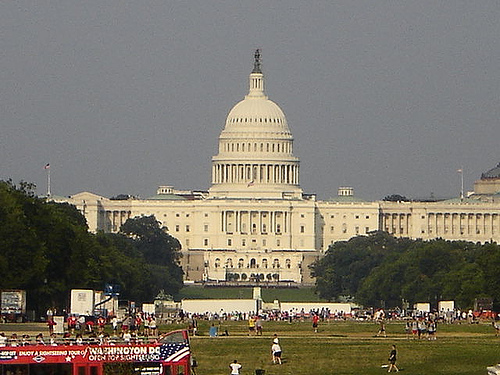 Scubadive67, “Capital Building” September 7, 2007 via Flickr, Creative Commons Attribute
Who is in the Legislative Branch?
Congress

Congress is made up of two parts
The Senate
The House of Representatives
The Senate
The Senate has 100 members

Two from each state

Must be at least 30 years old
The Senate
Must live in the state he/she represents

Elected for 6 years

Must be a citizen for 9 years
House of Representatives
Has 435 members

At least 1 representatives from each state

Elected by the people
House of Representatives
2-year term

At least 25 years old

Must be a citizen for 7 years
Executive Branch
Article II, Section I of the Constitution

Makes sure laws are obeyed

The President is the head
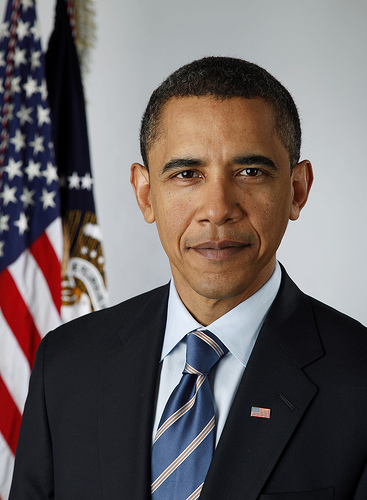 Ethan Bloch, “Barack Obama” January 14, 2009 via flickr, Creative Commons Attribute
The President Gets Help From…
Vice President

Departments heads/cabinet members

Independent Agencies
The Supreme Court
Highest court in the U.S.

Made up of 9 judges/justices

There is one Chief Justice
Judicial Branch
The country’s court system

Decides meaning of laws

Decides how laws are applied

Decides if the laws break the rules
The Supreme Court
Appointed by the President, approved by the Senate

Justices have their job for life
Checks and Balances
The branches check each other’s power

Set to maintain balance of powers
Can appoint or reject judicial nominations
Can Declare acts of the executive unconstitutional
Can declare laws unconstitutional
Nominates Federal Judges
Can override executive’s veto and reject judicial          	          nominations
Can veto laws made by the legislative
Conclusion
The founding fathers and the framers of the Constitution set the three branches in place in order to create a balance of power. The three branches work together to assure the rights of citizens are not overlooked.
Bibliography
U.S. Government Printing Office, . Ben's Guide to U.S. 	Government. 12/15/2008. Web. 20 Oct 2009. <http://	bensguide.gpo.gov/3-5/government/branches.html>